جامعــــــة محمد خيضــــــــــــر
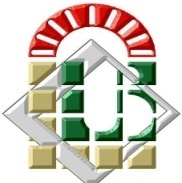 بــســكــــــــــــرة
Faculté des sciences et de la technologie
 Département de Génie Electrique
3eme Année Licence  Energies Renouvelables
Chapitre6     Dimensionnement d’un 
SYSTEME DE POMPAGE PV
Dr. TERKI Amel
جامعــــــة محمد خيضــــــــــــر
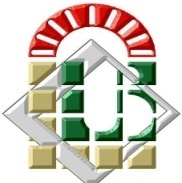 بــســكــــــــــــرة
Faculté des sciences et de la technologie
 Département de Génie Electrique
3eme Année Licence  Energies Renouvelables
Chapitre6  Dimensionnement d’un 
    SYSTEME DE POMPAGE PV
6.1 Introduction

  6.2 Notions de base 

  6.3 Dimensionnement d’un système de pompage PV

       6.4 Exemple d’application
6.1 Introduction
Le rayonnement solaire n’est pas une source d’énergie stable ou facilement prévisible,
  ainsi il existe deux types de solutions pour palier à ce problème :

 - Le système « Pompe avec batterie » dans lequel une partie de l’énergie est stockée
     dans une batterie
 - Le système dénommé « Pompe au fil du soleil », le plus fréquent, dans lequel 
    un réservoir servant de réserve est associé à la pompe car les batteries coûtent cher,
    et durent rarement plus de 2 à 3 ans
6.2 Notions de base
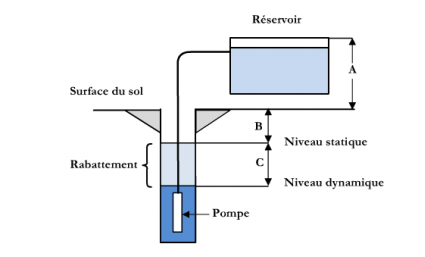 6.2 Notions de base
6.3 Dimensionnement d’un système de pompage PV
Les différentes étapes pour le dimensionnement d’un système de pompage sont : 
    Evaluation des besoins en eau .
    Calcul de l’énergie hydraulique nécessaire .
    Dimensionnement du générateur PV .
    Dimensionnement de la tuyauterie
    Dimensionnement des Batteries 
    Choix des composants.
6.3 Dimensionnement d’un système de pompage PV
Evaluation des besoins en eau 
Evaluation des besoin d’eau c’est calculée ou estimée la valeur de  Q (m3/h)qui est le volume d’eau ou bien le débit  et la hauteur manométrique HMT(m)
Généralement Q et H sont données.  
Remarque 
Le débit Q généralement est en m3/jours, donc pour convertir  :  
Q(m3/h)= Q(m3/jour)/H   
Avec H: nombre d’heure d’ensoleillement maximal(environ 7 heure).
Q(m3/h): débit horaire.                    Q(m3/j): débit journalier.
6.3 Dimensionnement d’un système de pompage PV
Calcul de l’énergie hydraulique nécessaire
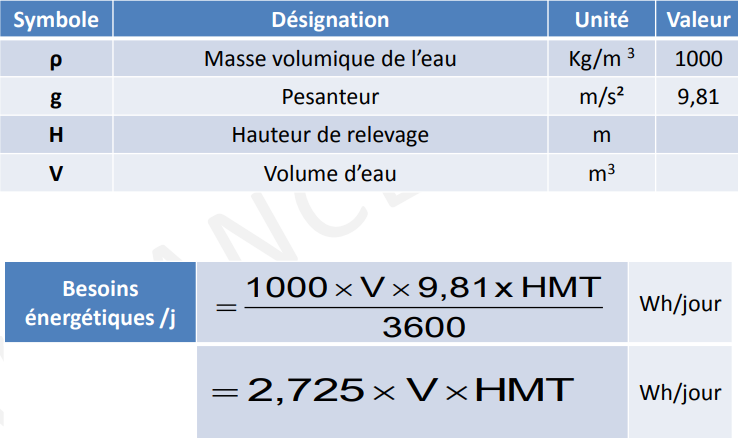 /jour
Q
Energie Hydraulique
Q
Q
6.3 Dimensionnement d’un système de pompage PV
Dimensionnement du générateur PV
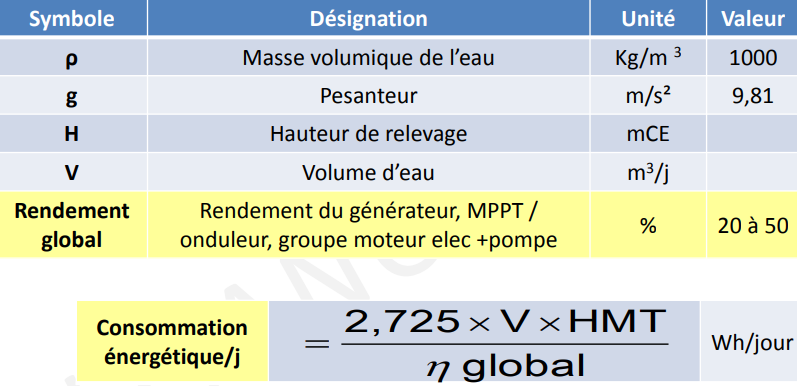 /jour
Q
Q
Ec=
moto-pompe
6.3 Dimensionnement d’un système de pompage PV
Détermination de l’énergie solaire disponible
6.3 Dimensionnement d’un système de pompage PV
6.3 Dimensionnement d’un système de pompage PV
Dimensionnement des Batteries 
Ct= Ec x Na /PD x Vb x ηb                         -Nombre totale de batteries 
 Ct: capacité totale des batteries                                         Nbt= Ct/Cb                                
 Ec : Energie électrique  consommée                               -Nombre de batteries en serie 
 Na: nombre de jours d’autonomie                                         Nbs= Vsyst/Vb
 PD: profondeur de décharge                                            -Nombre de batteries en parallele
 Vb : la tension d’une Batterie                                                                            Nbp= Nbt/Nbs
 ηb : le rendement d’une batterie
6.3 Dimensionnement d’un système de pompage PV
Choix des composants
Choix du régulateur
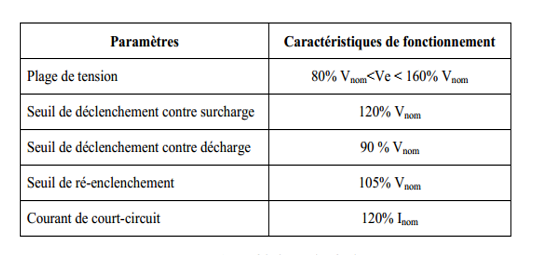 6.3 Dimensionnement d’un système de pompage PV
Choix du l’onduleur
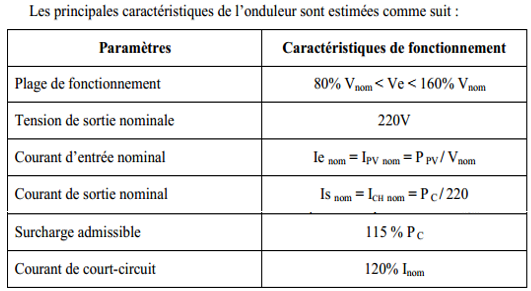 6.4 Exemple d’application
Exemple1: Dimensionnement d’un système de pompage PV
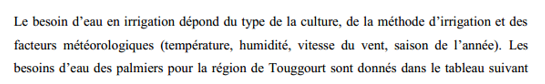 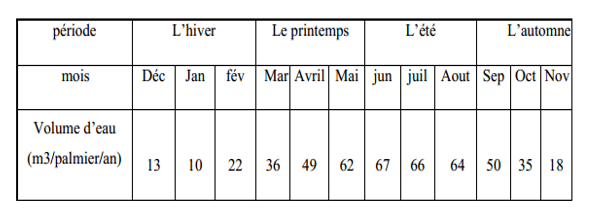 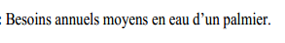 6.4 Exemple d’application
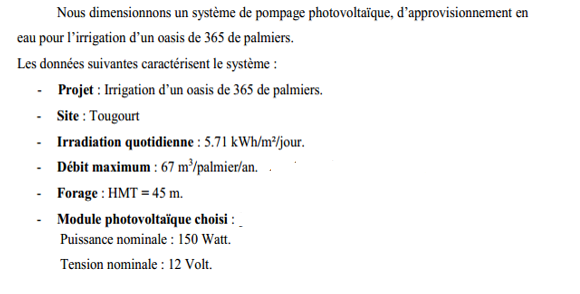 6.4 Exemple d’application
Exemple2:  Estimation de débit Q
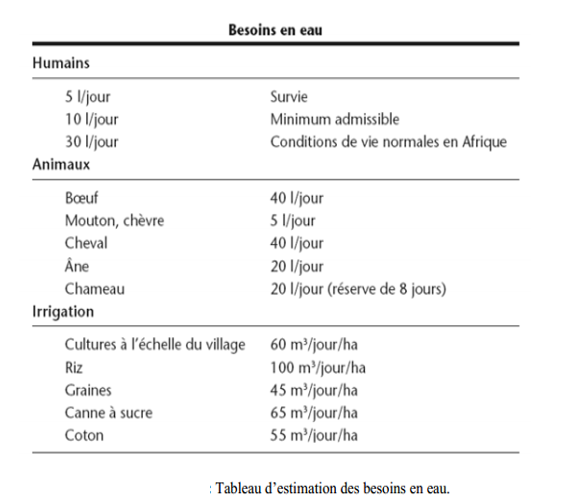 6.4 Exemple d’application
Exemple3: choix de la pompe
19
MERCI POUR VOTRE ATTENTION